Internet Safety
Helping our children stay safe online
Dan Brearley  ICT Lead teacher
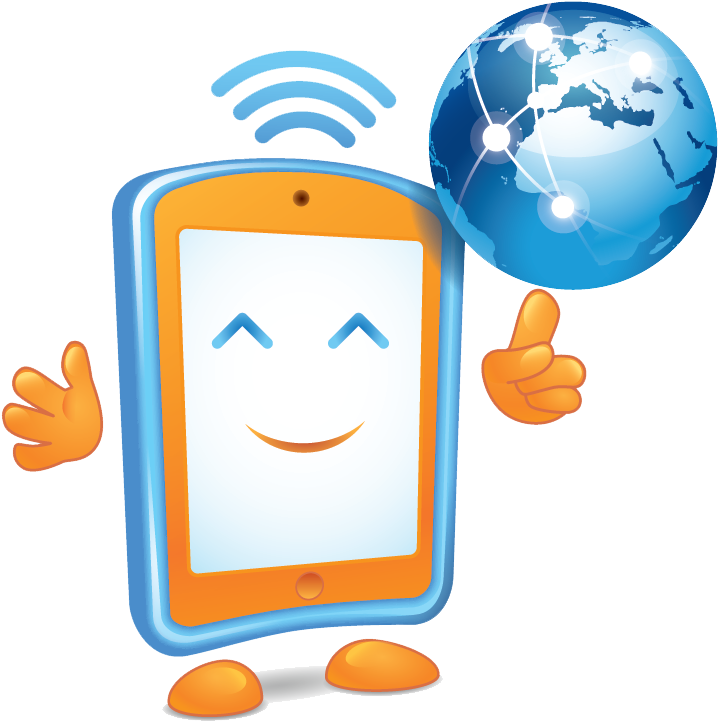 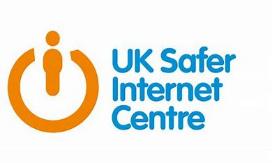 Why does this matter?
The internet offers vast opportunities for learning and entertainment but also presents risks.
Children are spending more time online than ever before.
Key concerns include exposure to inappropriate content, interactions with strangers, excessive screen time, cyberbullying, and the influence of social media and gaming.
Source: UK Parliament
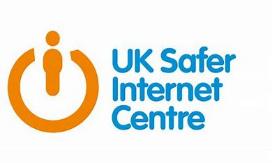 What are children doing online?
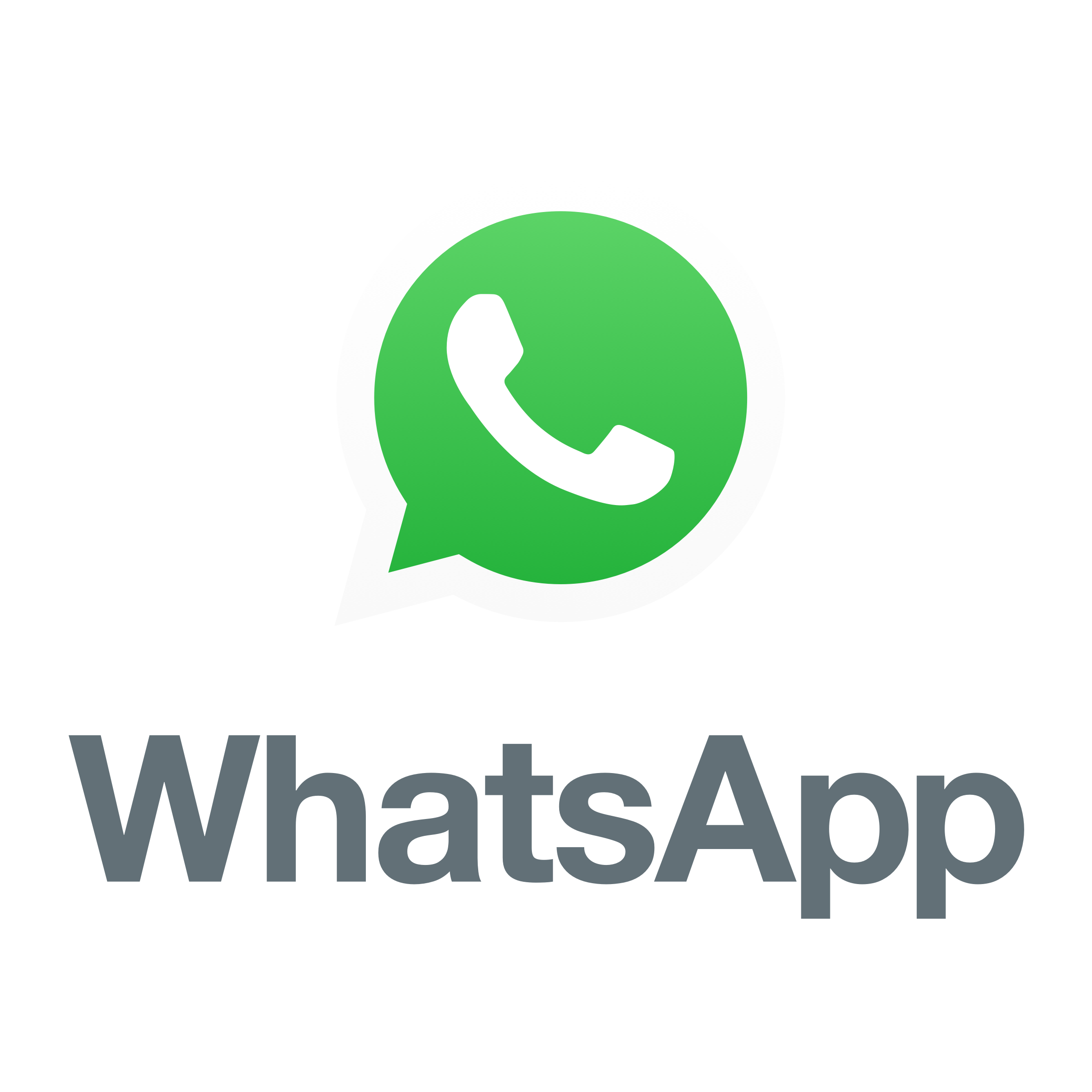 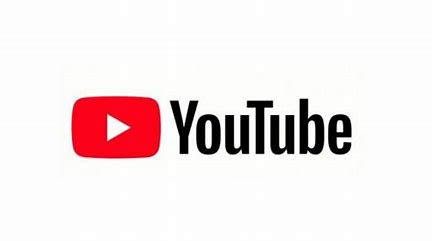 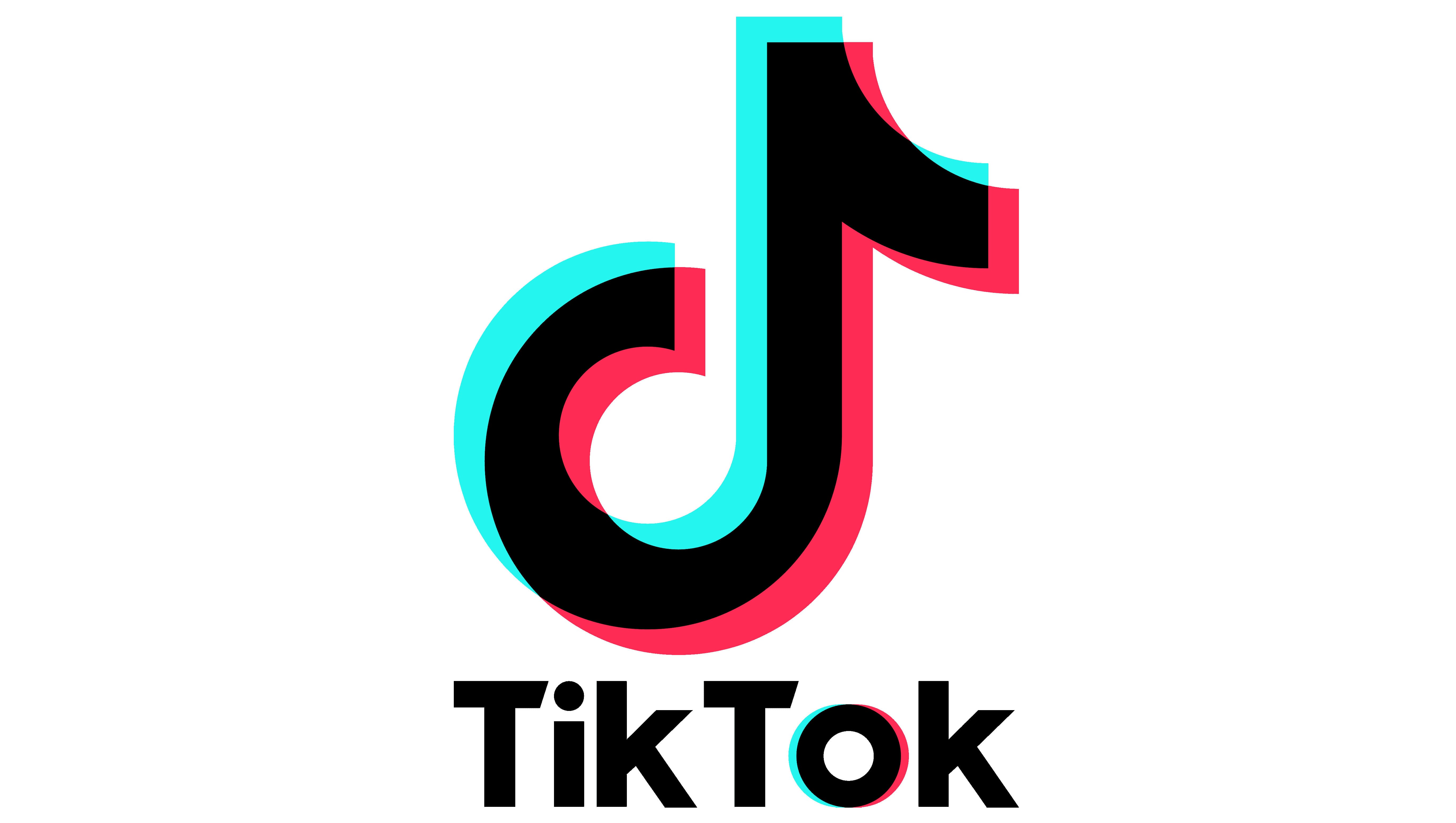 TikTok: A platform for creating and sharing short videos; popular among young users.
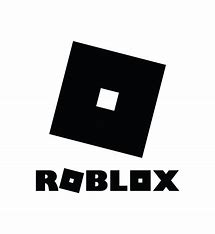 Roblox: An online gaming platform where users can play and create games; highly popular among children.
Fortnite: A multiplayer game known for its engaging gameplay; despite age restrictions, it attracts many younger players.
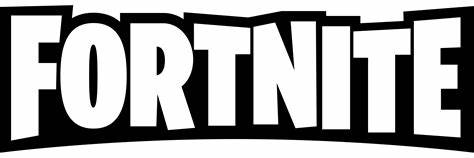 Increased Screen Time: significant rise in the amount of time children spend online.
Early Adoption: Children are engaging online at younger ages.
Social Gaming: Online gaming used as a social activity, often playing with friends or interacting with other players online.
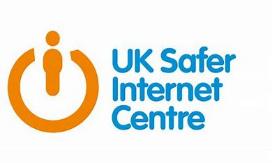 Key risks to be aware of:
Stranger Danger:
Online grooming and the risk of children being contacted by individuals with malicious intent.
Fake identities and catfishing, where individuals pretend to be someone else to gain trust.
Cyberbullying:
Harassment or bullying through digital platforms, including social media, gaming, and messaging apps.
The potential for anonymous or widespread sharing of harmful content.
Inappropriate Content:
Exposure to content that is not age-appropriate, including violence, explicit material, or hate speech.
Challenges in monitoring and filtering content across various platforms.
Screen Time & Mental Health:
Excessive screen time can lead to issues such as sleep disruption, reduced physical activity, and eye strain.
Potential impacts on mental health, eg. anxiety, depression, and decreased attention span.
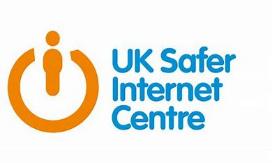 Social Media – what parents need to know
Age Restrictions:
Many social media platforms have age restrictions (typically 13+), but enforcement is challenging.
Children may misrepresent their age to gain access.
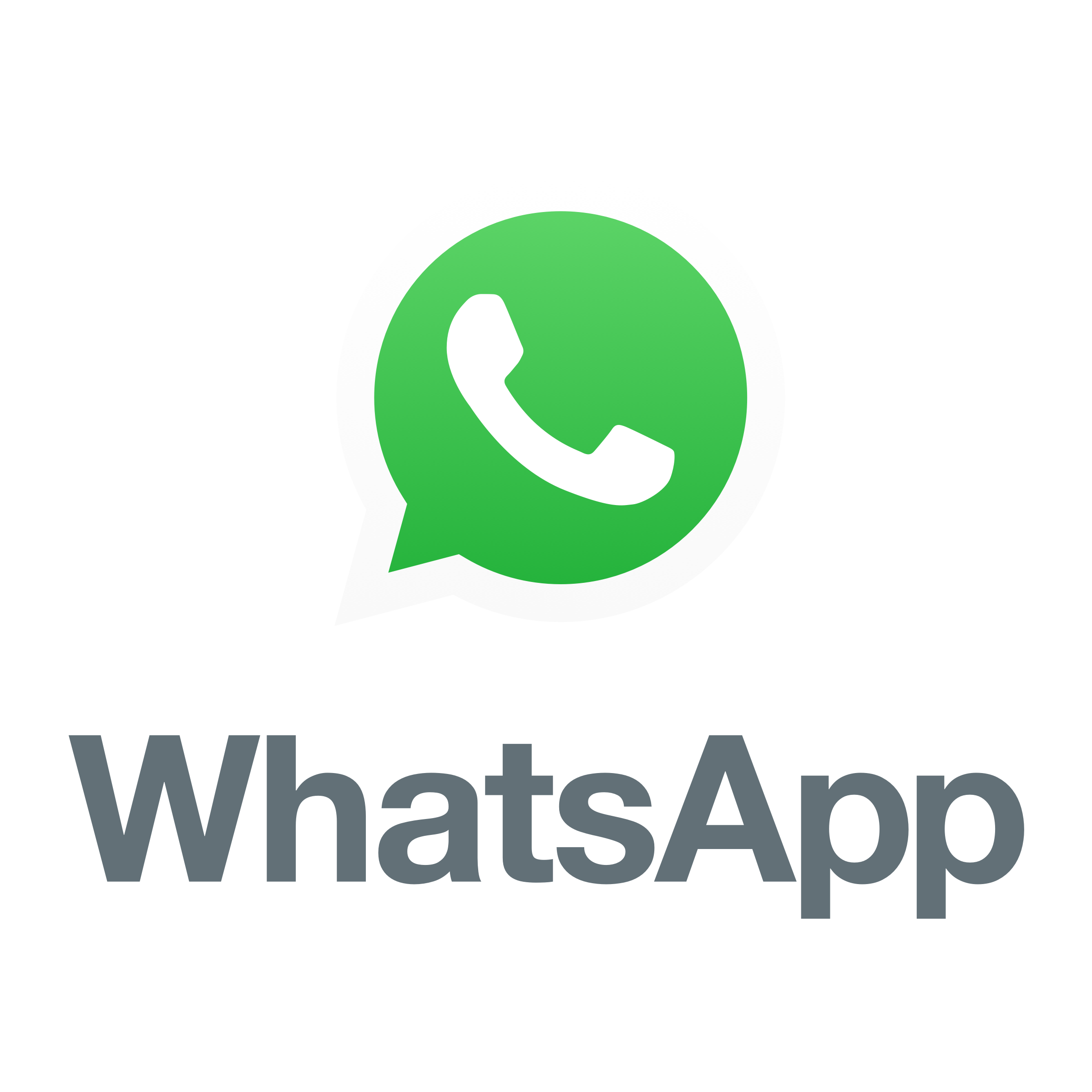 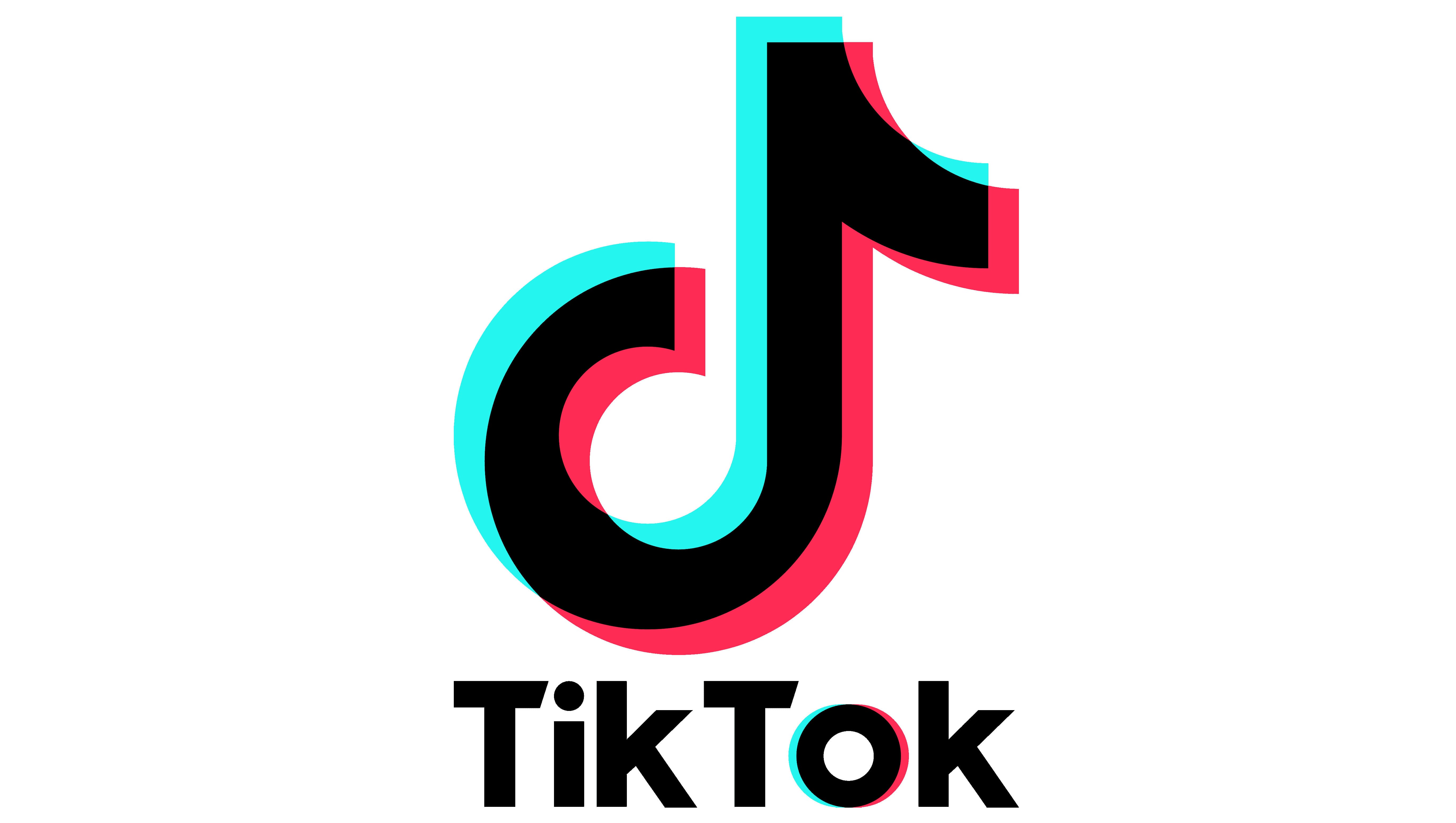 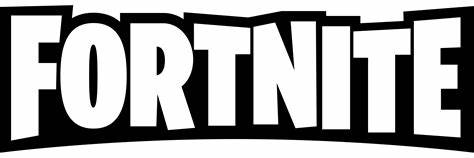 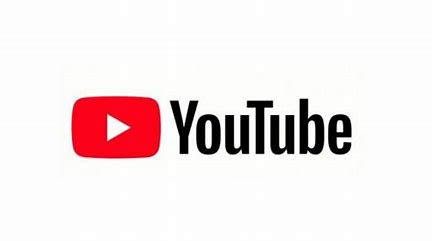 16
12
13
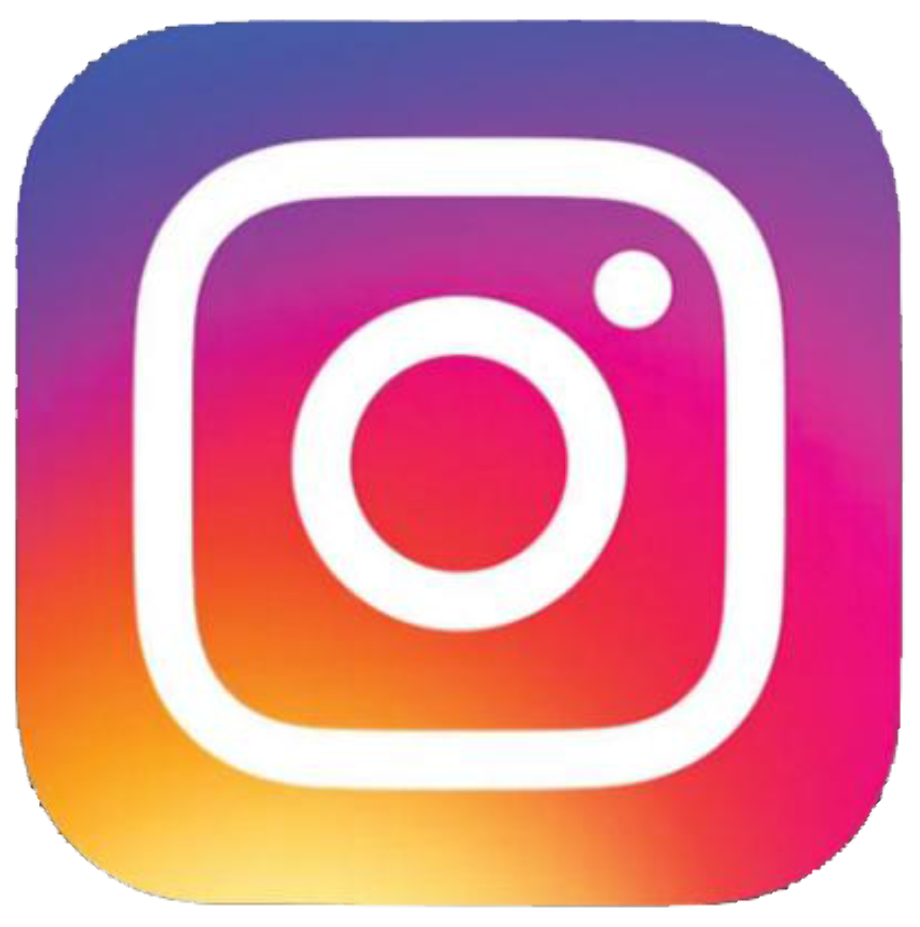 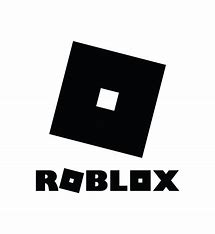 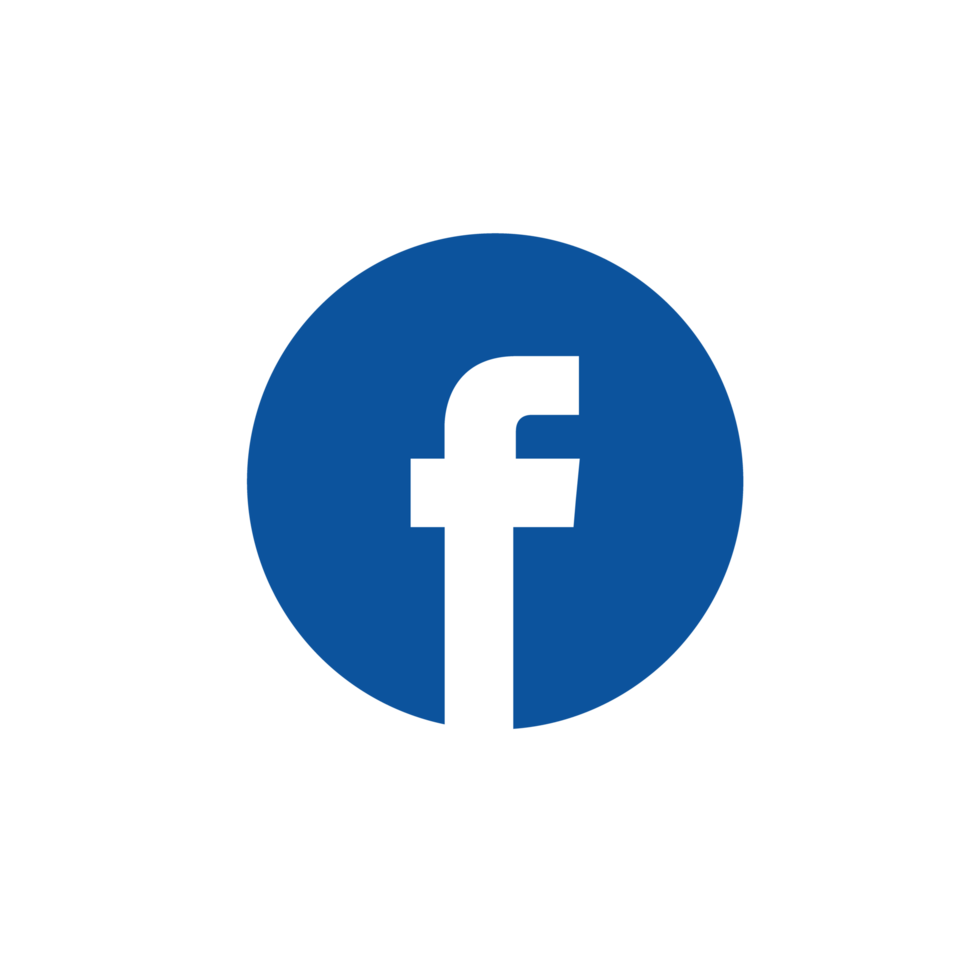 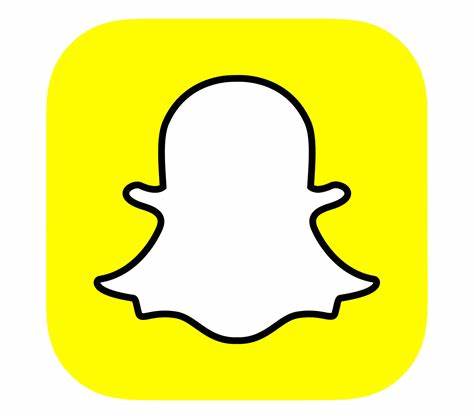 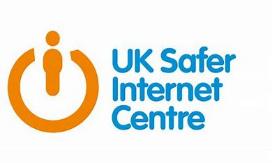 Social Media – what parents need to know
Algorithms and Content Exposure:
Algorithms curate content, potentially exposing children to inappropriate or harmful material.
The risk of ‘echo chambers’, being exposed to similar content, reinforcing certain beliefs or behaviours.
Gaming Risks:
In-game chat features can expose children to interactions with strangers.
The presence of microtransactions, leading to unintended spending.
Games are designed to be engaging, which can lead to extended playtime and potential addiction.
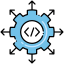 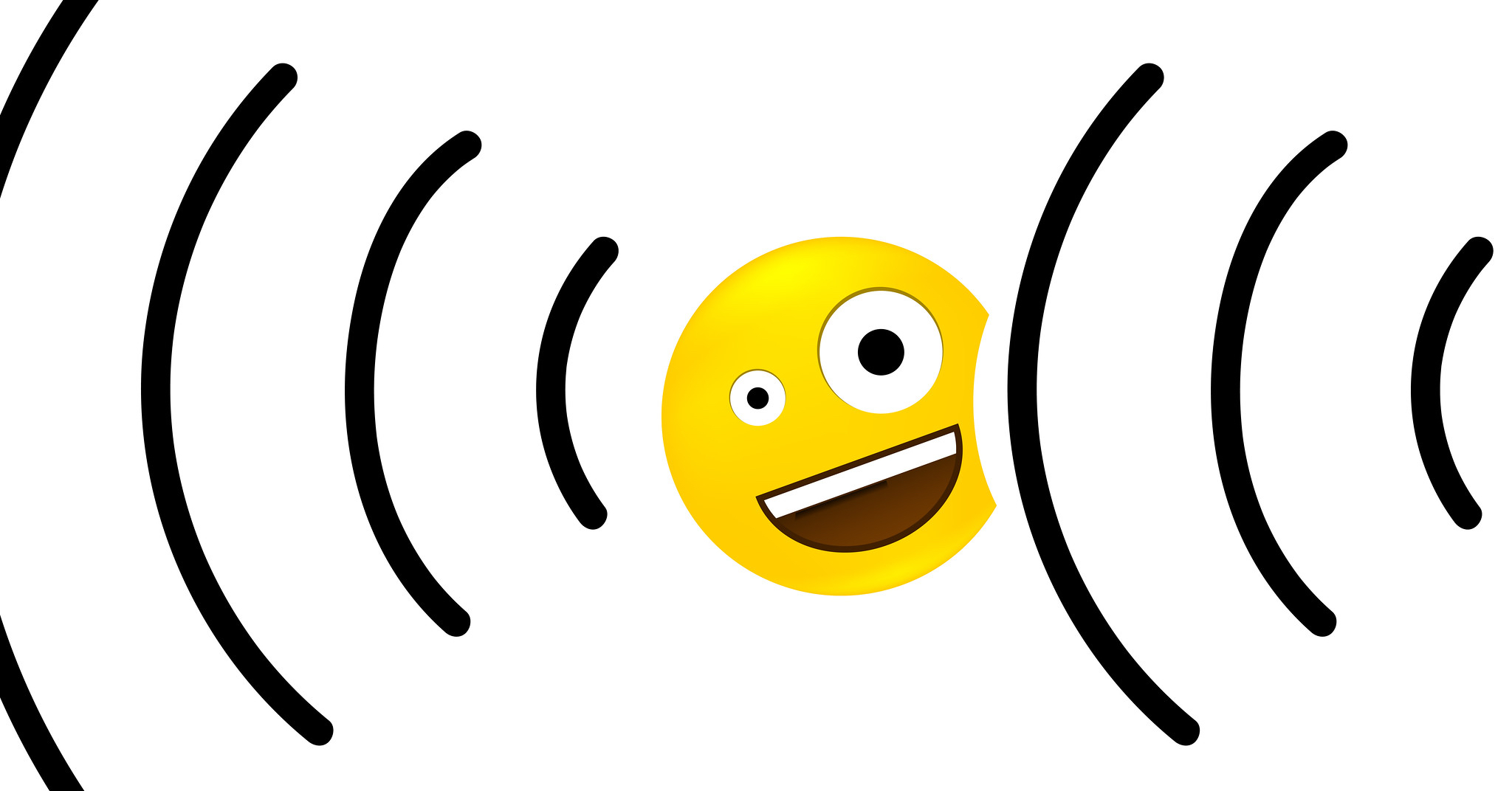 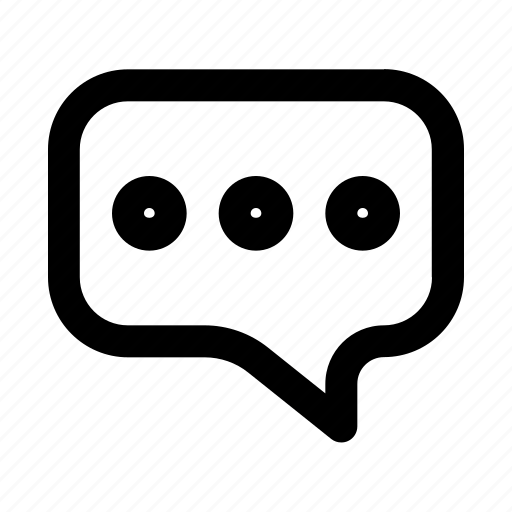 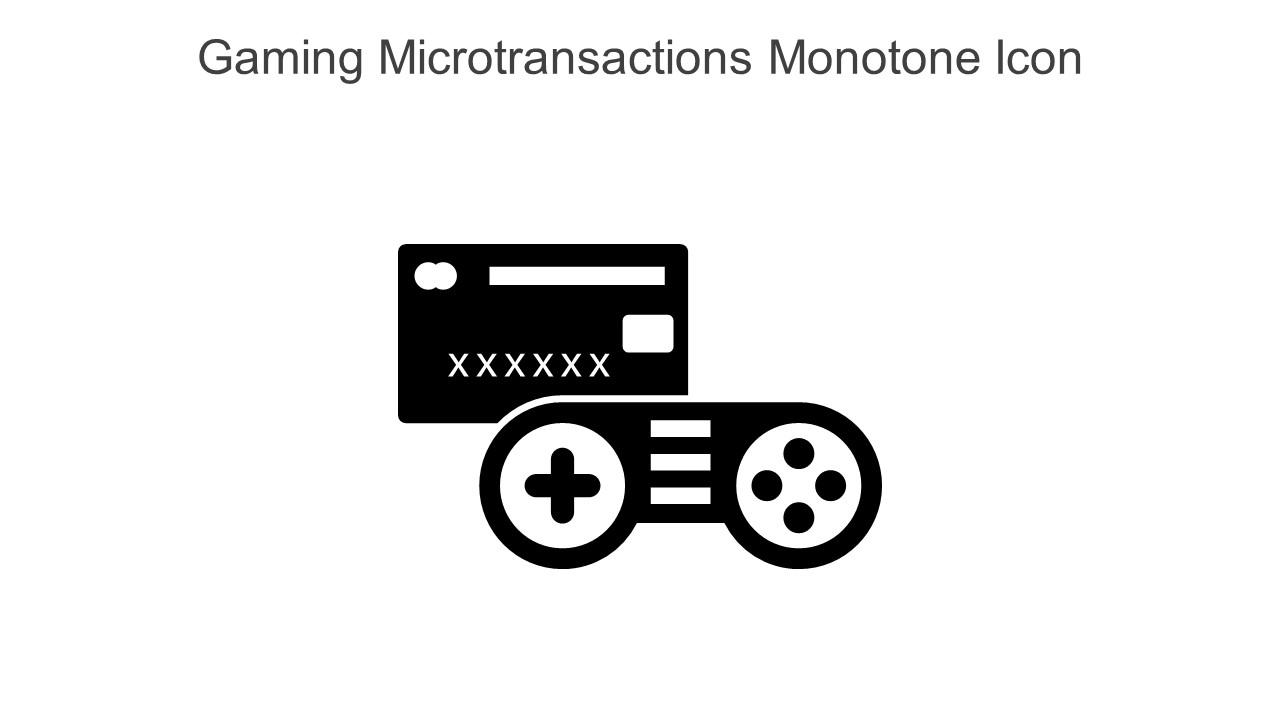 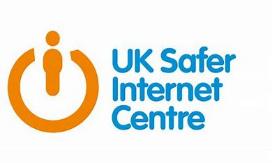 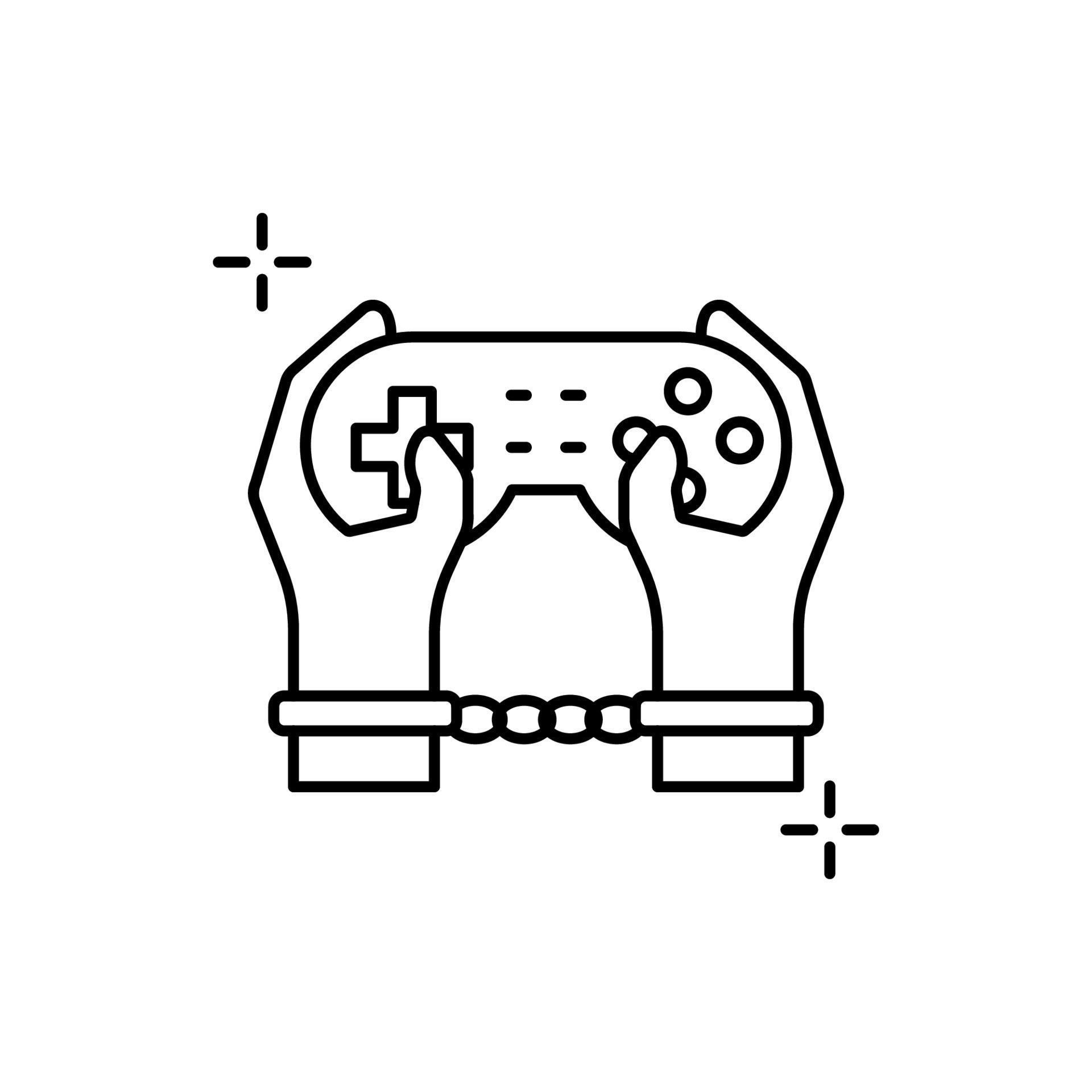 How can we keep our children safe?
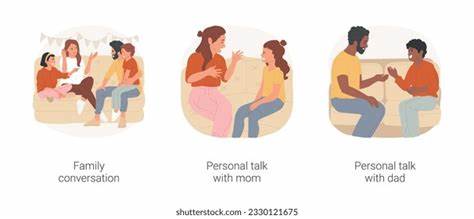 Open Conversations:
Encourage regular discussions about online activities and experiences.
Create a safe space for children to share concerns without fear of judgment.
Parental Controls and Privacy Settings:
Utilise built-in parental controls on devices and platforms to restrict access to inappropriate content.
Regularly review and adjust privacy settings to ensure information is shared appropriately.
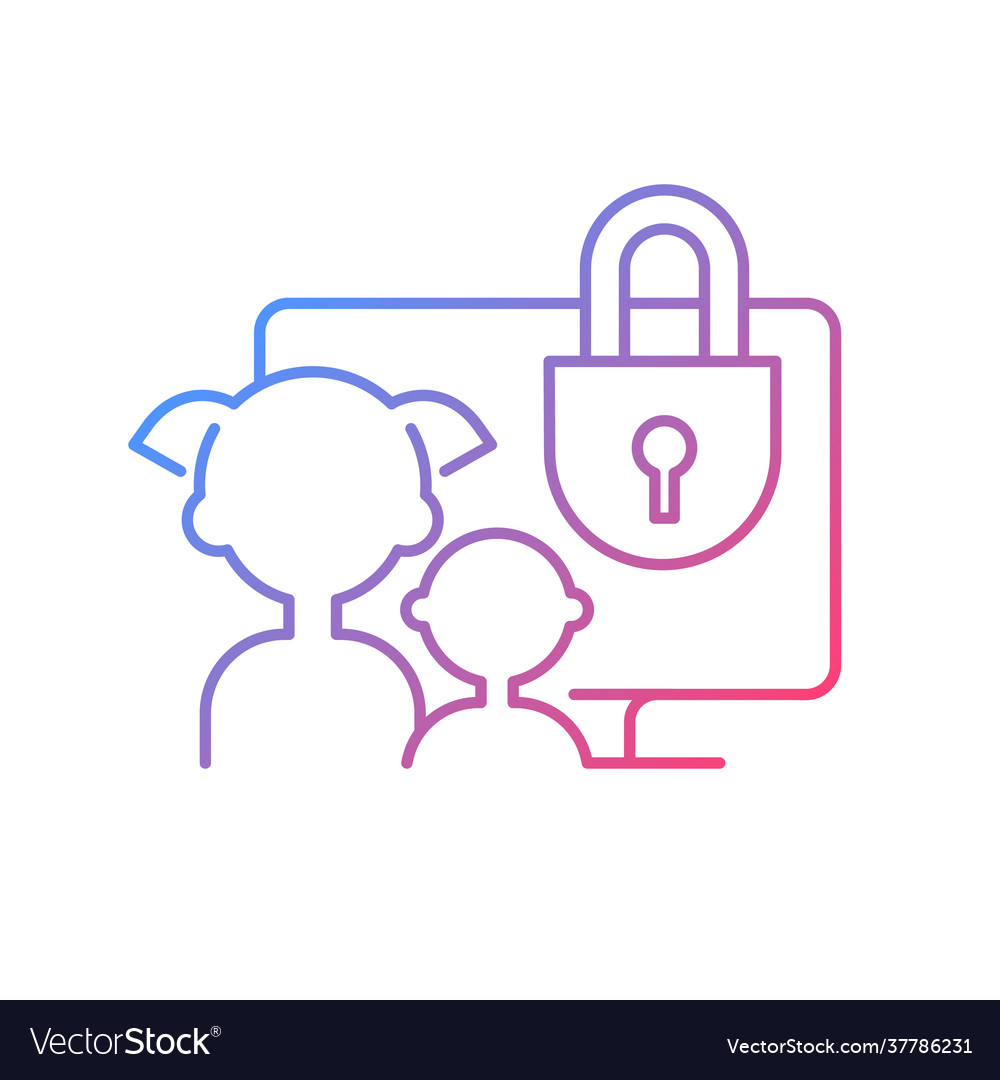 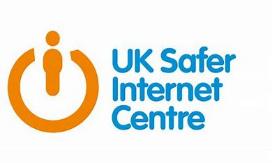 How can we keep our children safe?
Setting Boundaries:
Establish clear rules regarding screen time, including device-free times and zones (e.g., during meals, in bedrooms).
Encourage a balance betweenonline and offline activities.
Education on Online Safety:
Teach children about the importanceof not sharing personal information online.
Discuss the concept of a digital footprint and the permanence of online actions.
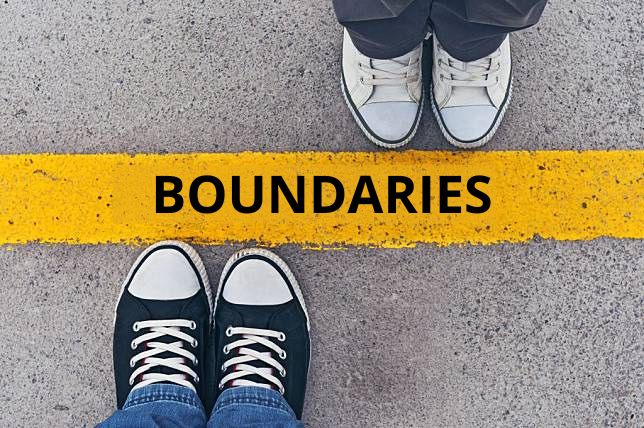 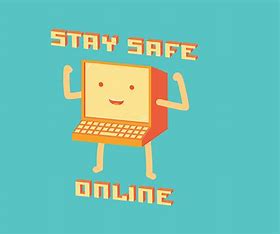 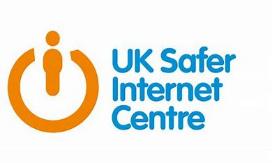 How can we keep our children safe?
Encouraging Positive Online behaviour:
Promote kindness and respect in online interactions.
Help children understand the impact of their digital footprint.
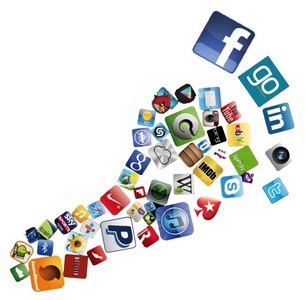 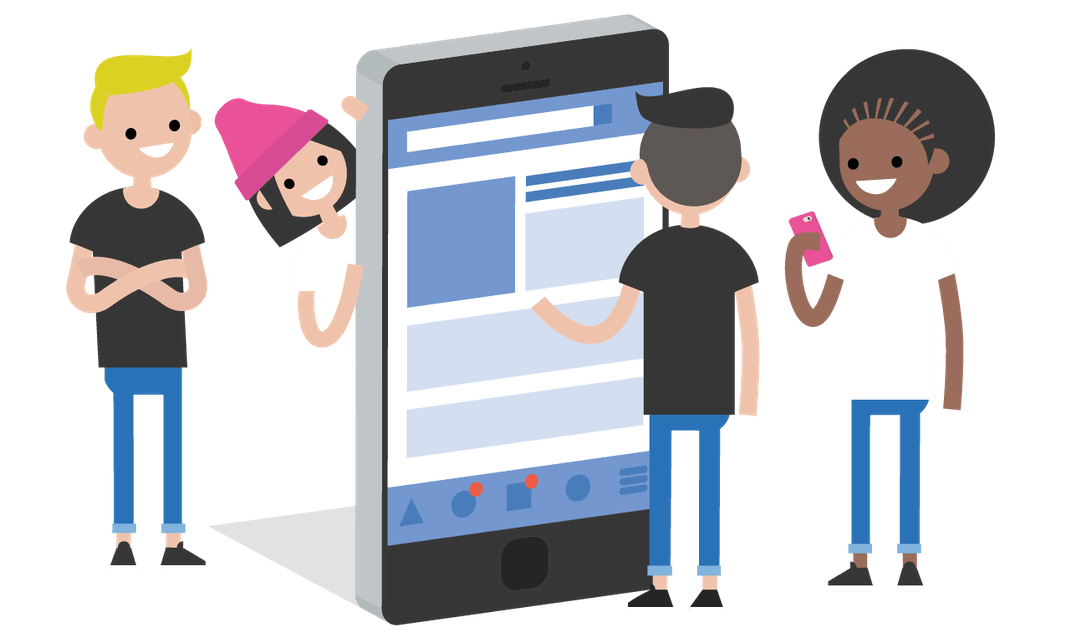 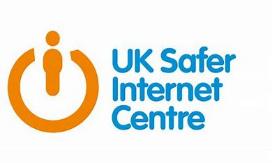 Key resources
Useful Websites:
Internet Matters – Parental guides and expert advice.
NSPCC Net Aware – Reviews of social media apps and games.
ThinkUKnow – Child-friendly safety videos.
Where to Find More Support:
School website.
Haringey support for online safety.
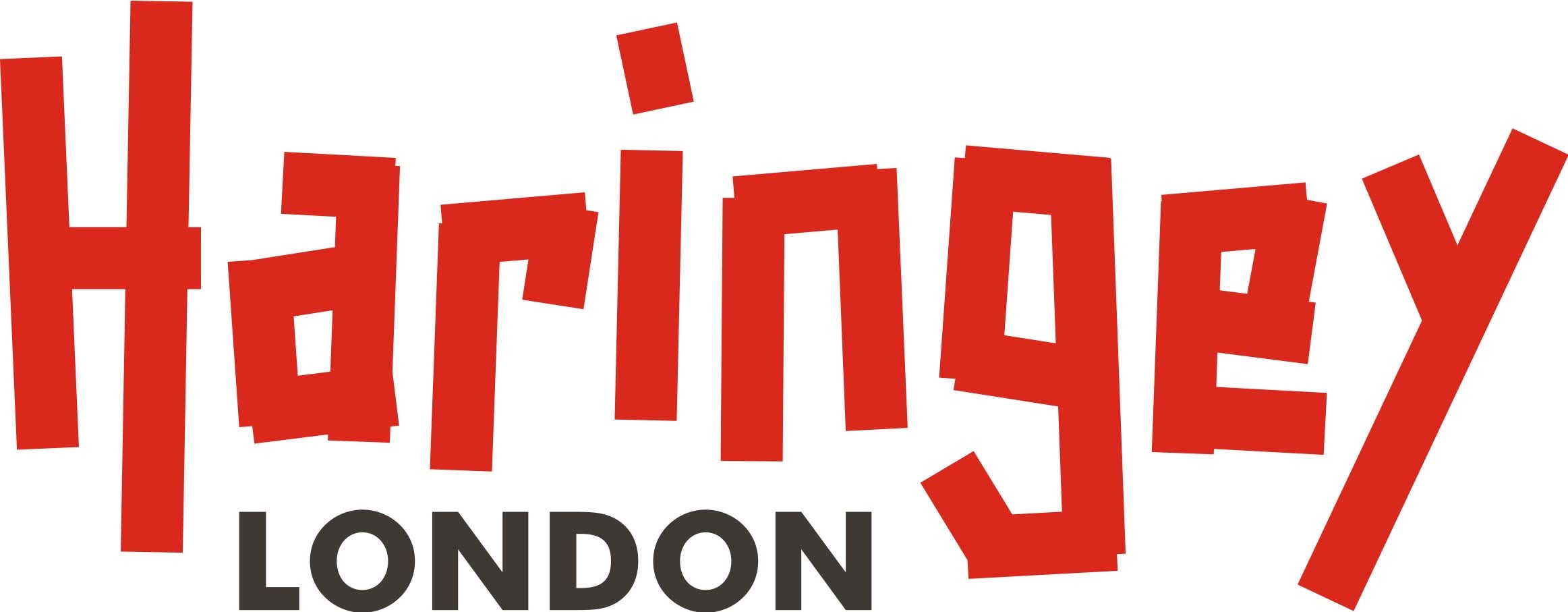 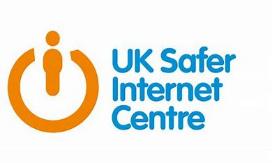